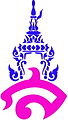 โรงเรียนสาธิตมหาวิทยาลัยราชภัฏสวนสุนันทา
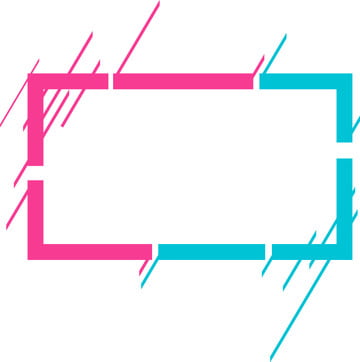 แบบสรุป ROAD MAP 
กลุ่มสาระการเรียนรู้ศิลปะ
สาระนาฏศิลป์
ชั้นประถมศึกษาปีที่  1 - 6
ชั้นประถมศึกษาปีที่  1 - 6
ปีการศึกษา 2562
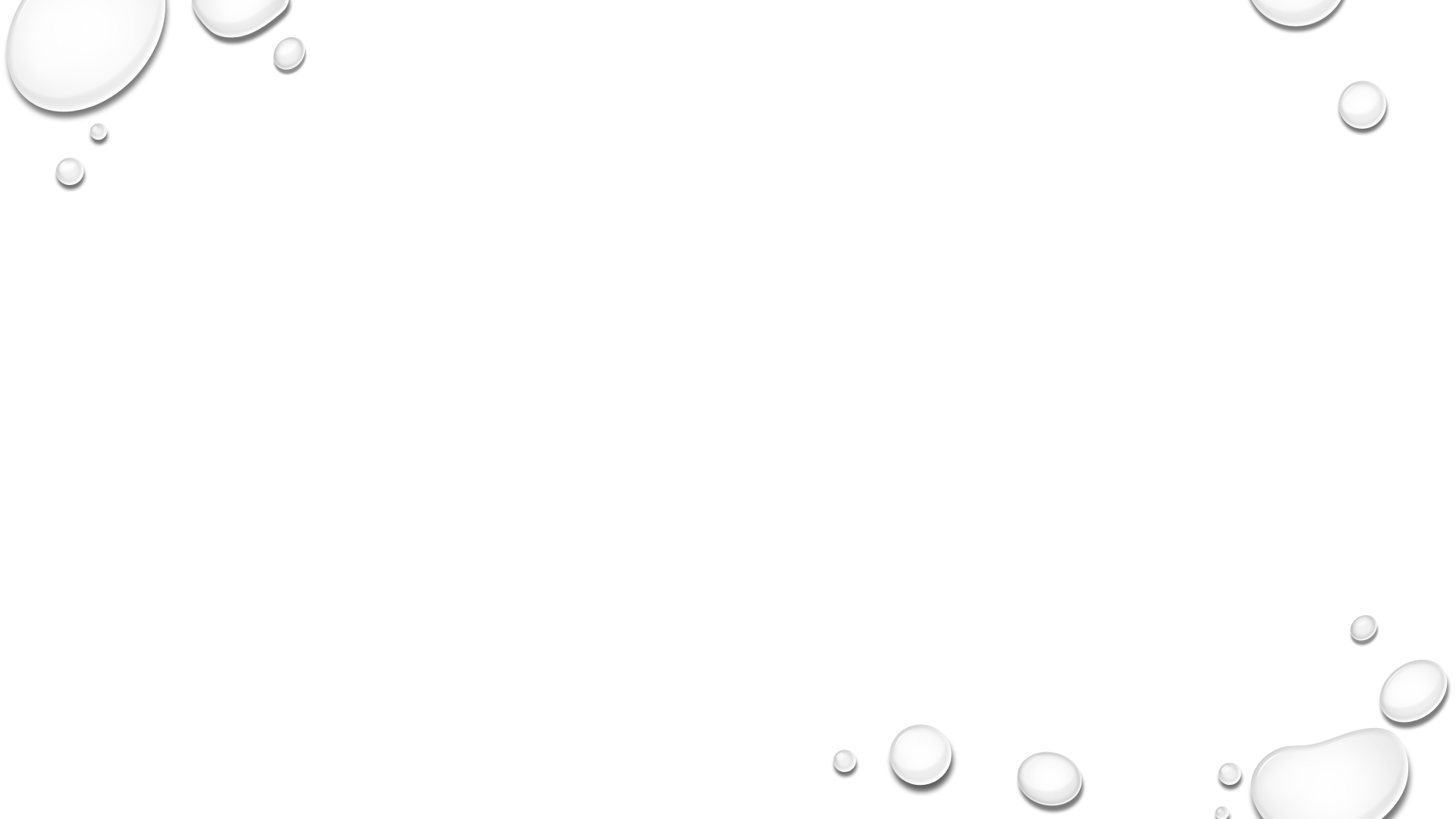 เป้าหมาย
การเคลื่อนไหว
ประกอบจังหวะ
นาฏศิลป์ชาววัง
ป.1
อัตลักษณ์
   สวนสุนันทา
การแสดงนาฏศิลป์ชาววัง
ป.2
การแสดงนาฏศิลป์ไทย 
ภาคกลาง
รักษา
 ความเป็นไทย
ป.3
การแสดงนาฏศิลป์ไทย
ป.4
การแสดงนาฏศิลป์สร้างสรรค์ประกอบเพลงไทยสากล
ก้าวไกล
          สู่สากล
ป.5
การแสดงนาฏศิลป์สร้างสรรค์ประกอบเพลงสากล
ป.6
สมรรถนะของผู้เรียน (รายบุคคล)
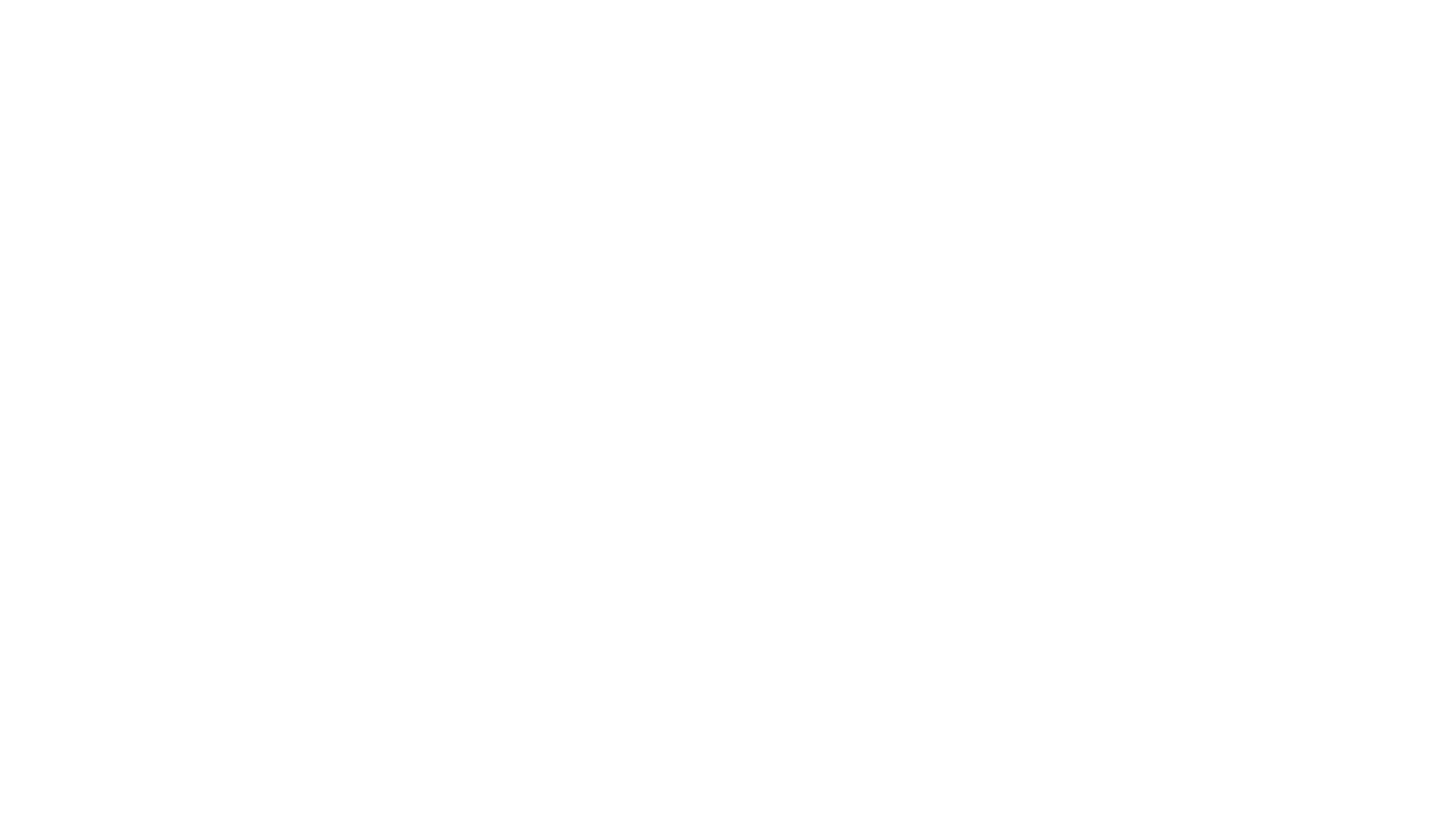 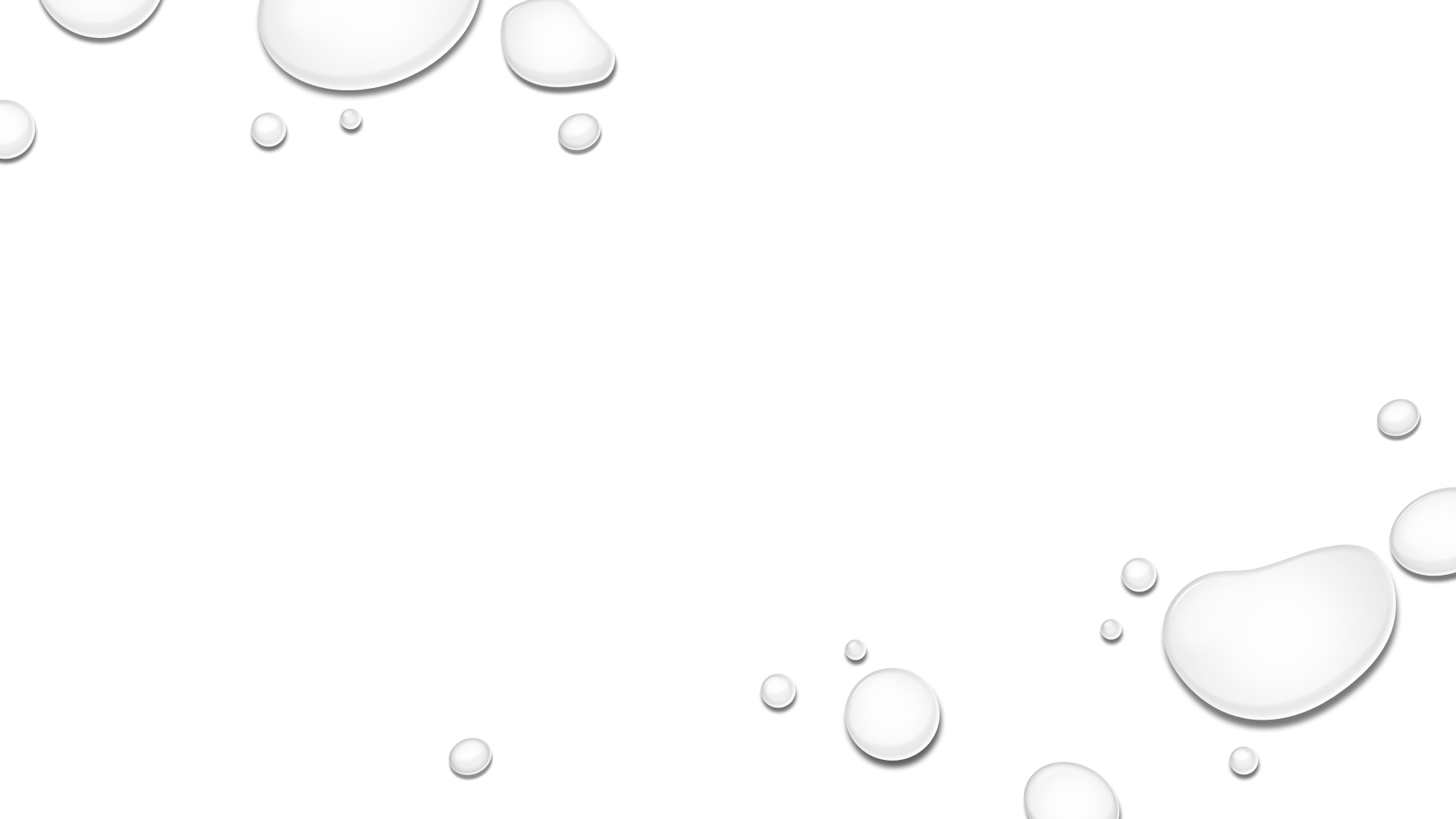 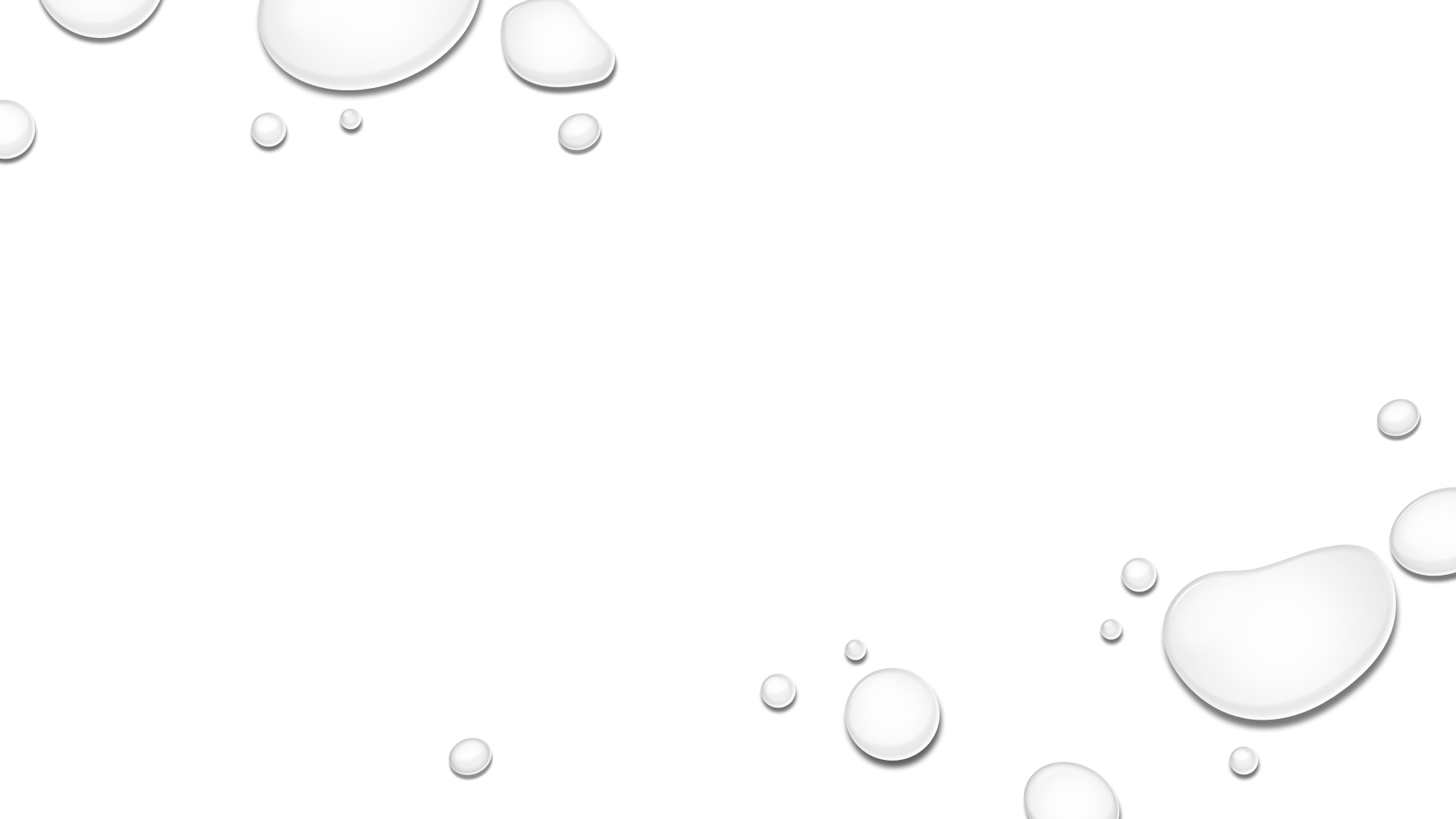 สมรรถนะของผู้เรียน(รายบุคคล)
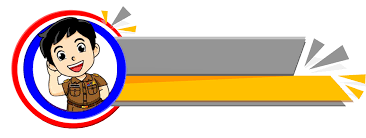 ความถูกต้องของท่ารำ
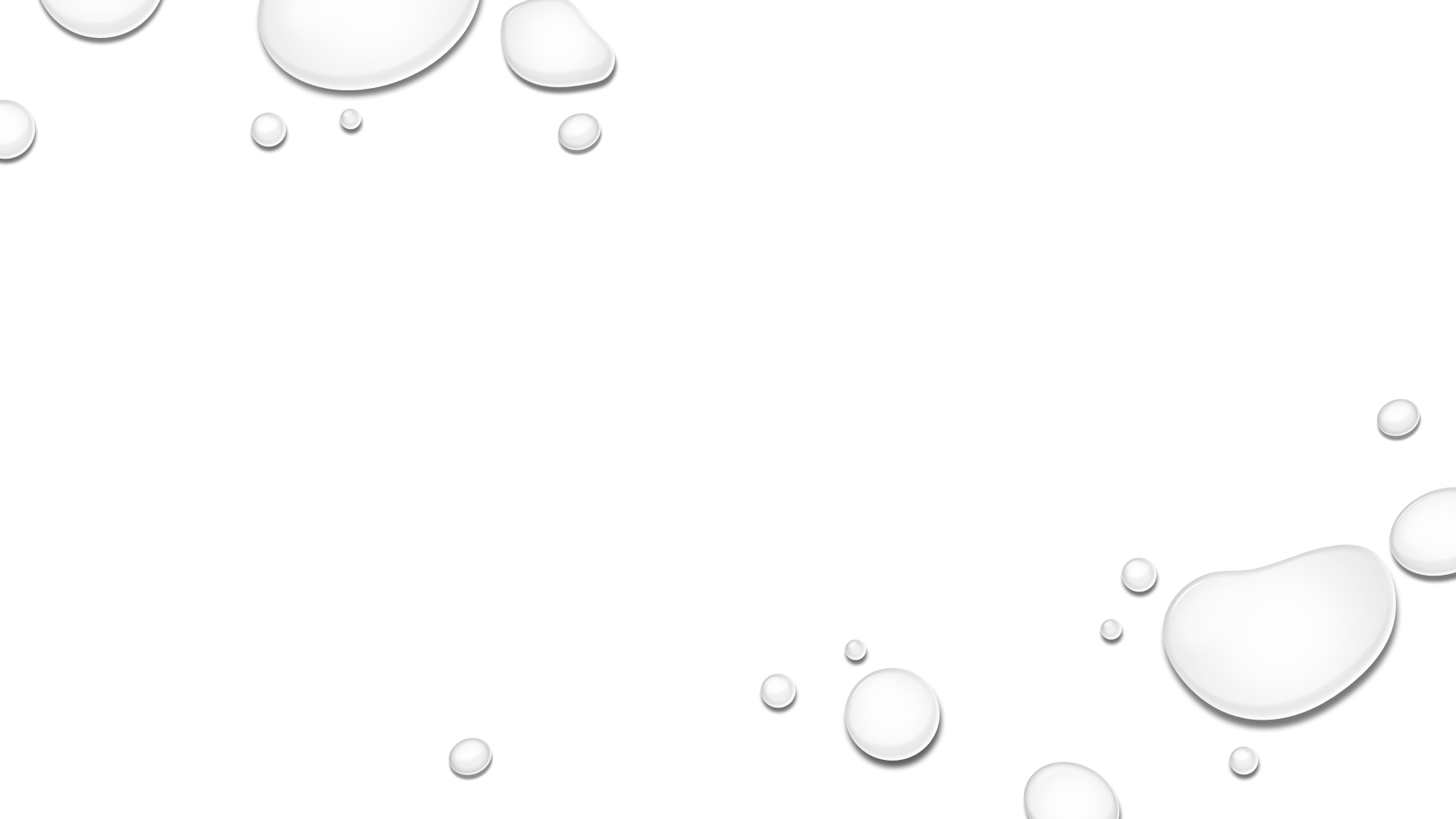 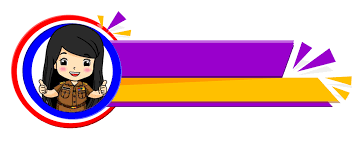 ความถูกต้องของจังหวะ
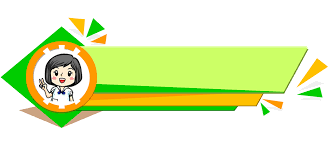 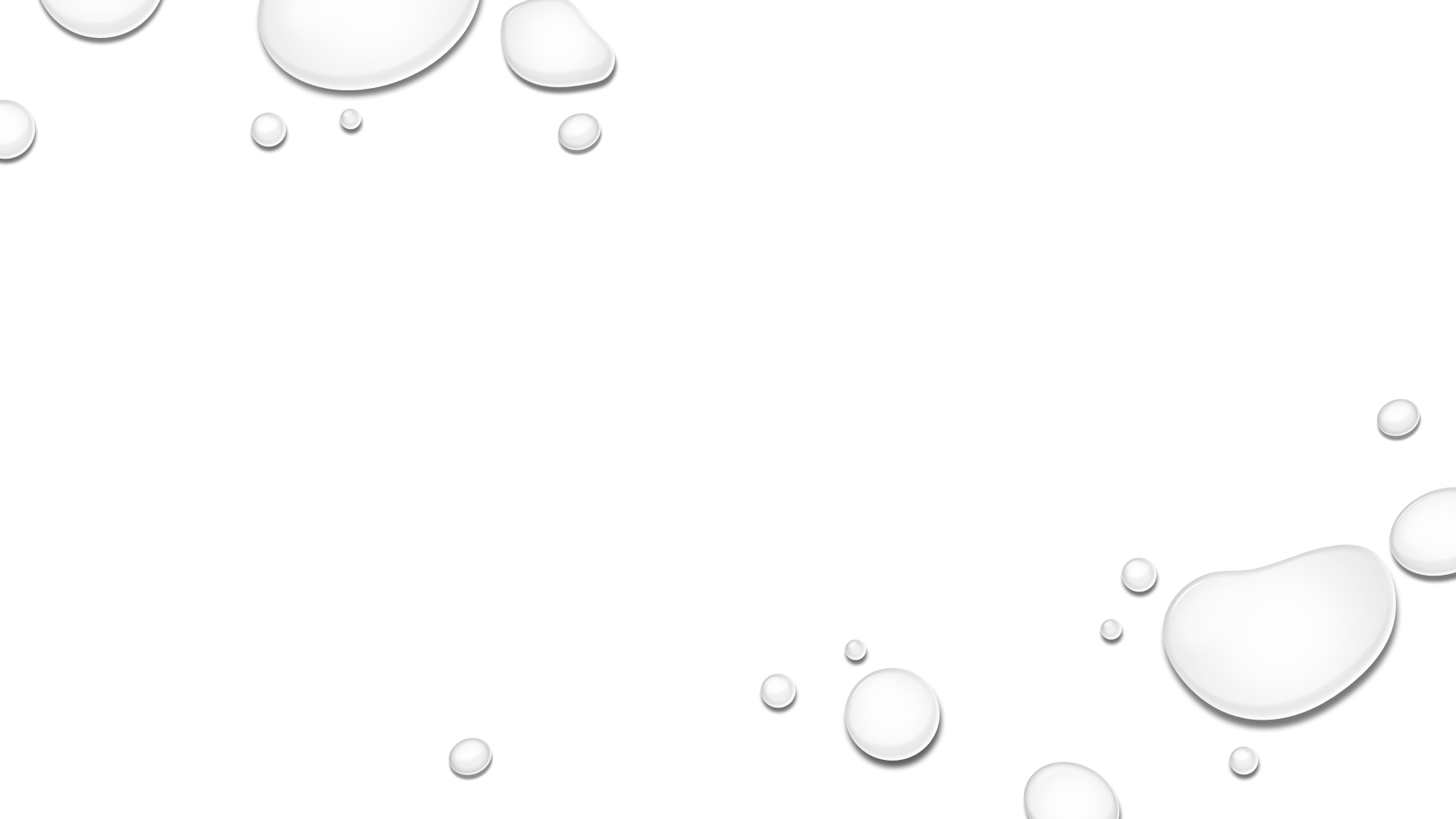 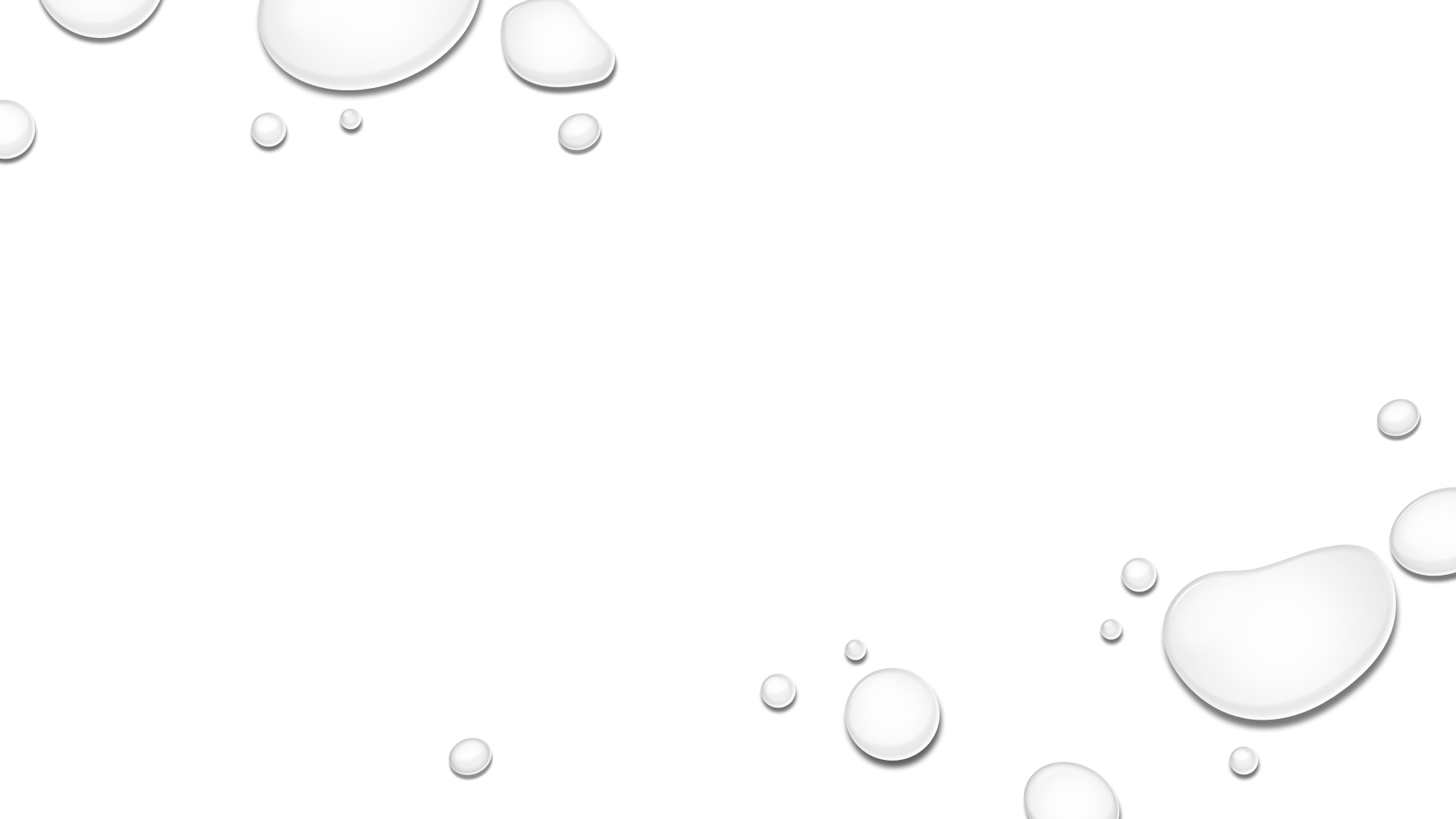 ลีลาสวยงามตามแบบนาฏศิลป์ไทย
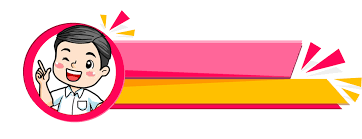 การร้องเพลง
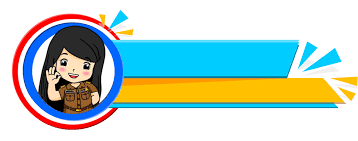 การกล้าแสดงออก
ผลการประเมินทักษะปฏิบัติ  ปีการศึกษา 2563                   สาระดนตรี และสาระนาฏศิลป์ (รายบุคคล)
ผลการประเมินทักษะปฏิบัติ  ปีการศึกษา 2563                  กลุ่มสาระศิลปะ สาระดนตรี และสาระนาฏศิลป์ (รายบุคคล)
ผลการประเมินทักษะปฏิบัติ กลุ่มสาระศิลปะ ปีการศึกษา 2562      กลุ่มสาระศิลปะ สาระดนตรี และสาระนาฏศิลป์ (รายบุคคล)